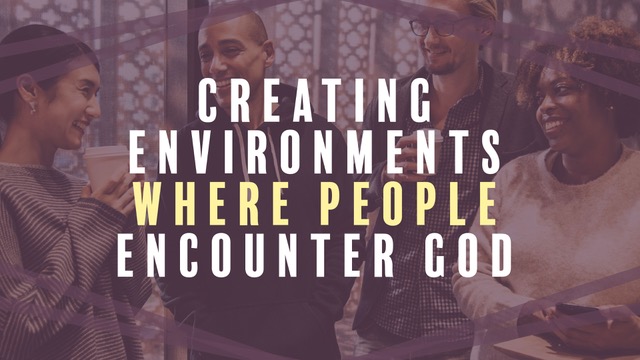 “Many dishonest tax collectors and other notorious sinners often gathered around to listen as Jesus taught the people. This raised concerns with the Jewish religious leaders and experts of the law. 
Indignant, they grumbled and complained, saying, “Look at how this man associates with all these notorious sinners and welcomes them all to come to him!”
In response, Jesus gave them this illustration:  “There once was a shepherd with a hundred lambs, but one of his lambs wandered away and was lost.
 So the shepherd left the ninety-nine lambs out in the open field and searched in the wilderness for that one lost lamb. He didn’t stop until he finally found it. 
With exuberant joy he raised it up and placed it on his shoulders, carrying it back with cheerful delight!
Returning home, he called all his friends and neighbors together and said, ‘Let’s have a party! Come and celebrate with me the return of my lost lamb. It wandered away, but I found it and brought it home.’”
Jesus continued, “In the same way, there will be a glorious celebration in heaven over the rescue of one lost sinner who repents, comes back home, and returns to the fold—more so than for all the righteous people who never strayed away.”
Jesus gave them another parable: “There once was a woman who had ten valuable silver coins. When she lost one of them, she swept her entire house, diligently searching every corner of her house for that one lost coin. 
When she finally found it, she gathered all her friends and neighbors for a celebration, telling them, ‘Come and celebrate with me! I had lost my precious silver coin, but now I’ve found it.’
That’s the way God responds every time one lost sinner repents and turns to him. He says to all his angels, ‘Let’s have a joyous celebration, for that one who was lost I have found!’”  Luke 15:1-10
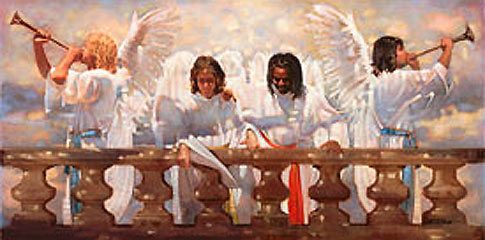 The best word to describe God’s heart for people is “relentless”.   

2 Peter 3:9 says, “The Lord is not slow to fulfill his promise as some count slowness, but is patient toward you, not wishing that any should perish, but that all should reach repentance.” ESV.
It’s one thing to like Jesus and another to be like Jesus.

We always need to remember that even though the world has changed,  God’s love, presence and power hasn’t and  people’s need for it remains the same.

Passion for people who haven’t heard and who have heard (but have been wounded by the Church).
RELATIONAL WISDOM
A lot of people have some sense of God in their lives……some small flicker of faith…our job is not to critique the flame but to find ways to ways to fan the flame.

We need to genuinely caring for people with no strings attached.  Loving them where they are; serving them when we can.  This means we can never treat them as projects.
# 1 “Walk with humility. Remember you are showing up late for a meeting. God has already been at work among these people long before you arrived.” 

Relational wisdom remembers that God has already been at work in the lives of the people we meet. Our role is to come along side, with humility and help move them one step closer to Him.
They don’t just want to know about God, they want to “experience” God.

They are not interested in listening to a gospel monologue but they are interested in hearing about someone else’s faith experience. 

Practice “buttology”
Use emotional intelligence.  It is the ability to observe, assess and manage emotions….both your own emotions and other people’s emotions. 

If we miss the emotional cues people are sending our way, we could miss an opportunity to point people to God.
Authentic:
We have to walk the talk. 

”If Christians are not 'unlike' they won't challenge the culture, but if they’re not 'like' they won't persuade the culture.” Tim Keller

Integrity – generosity - hospitality
Available:

Time is the rarest of commodities these days.

There are a lot of people who stop being available at some point in their lives.  It’s this subtle thing…because it happens a little at a time – it’s not malicious or anything – but it does happen.
Throughout the course of your life, you are going to give your life to something. 

True followers of Jesus who get it right, give themselves to people.
 
What are you going to do with your one wild and precious life?
Prayer:
God, thank you that you are for us and that you are for every person we know and don’t know. 
Help me to see people like you do. Let me never forget that there is not one exception to your love.  
Help me to be available. Help me to use relational wisdom.  Help me to hear the promptings of your Spirit and to remember that I carry your presence wherever I go.
I pray that my life will speak your love with a fresh new voice in the days ahead.         In Jesus Name, Amen.
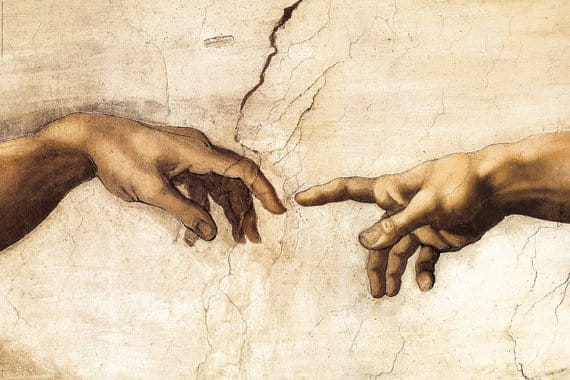